গ
ম
ত
শ্বা
শিকক্ষকের পরিচয়
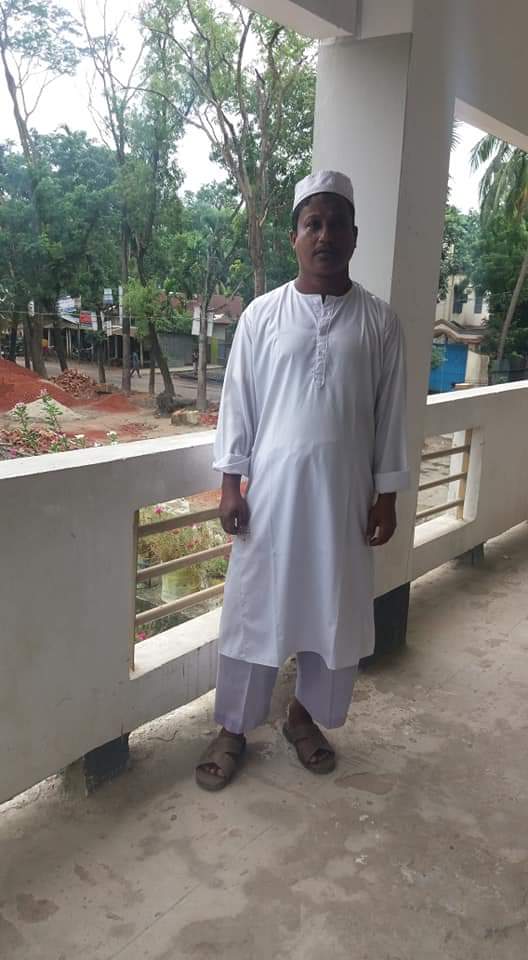 মোহাম্মদ দাউদ 
সিনিয়র শিক্ষক 
রতনপুর হাজী ছৈয়দের রহমান 
স্মৃতি উচ্চ বিদ্যালয় 
ফেনি সদর , ফেনি
আজকের পাঠ
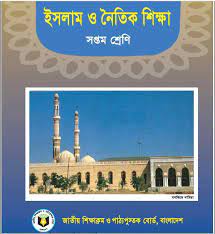 শ্রেনি =সপ্তম  
বিষয় – ইসলাম ও নৈতিক শিক্ষা 
পাঠ = ঈদের সালাত
ছবি দেখি ও বলি
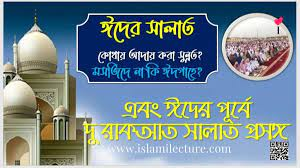 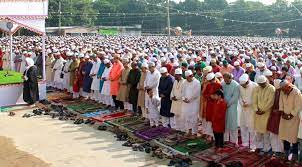 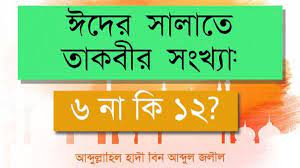 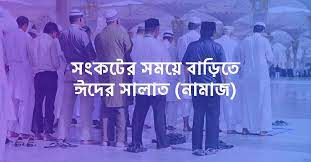 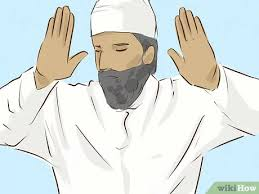 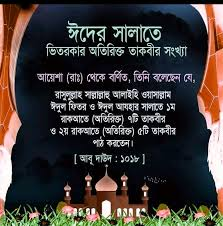 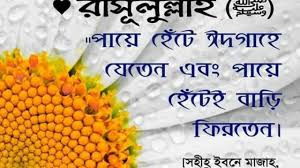 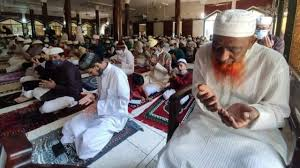 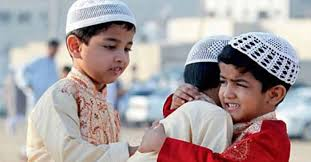